NDA Annual Conference Facilitating the effective and equal participation of persons with disabilities in the Irish justice system (Article 13 UNCRPD)
Garda Responses to People with Disabilities: Everyday Geographies of Safety and Unsafety
Dr. Claire Edwards & Nicola Maxwell
School of Applied Social Studies/ISS21, UCC
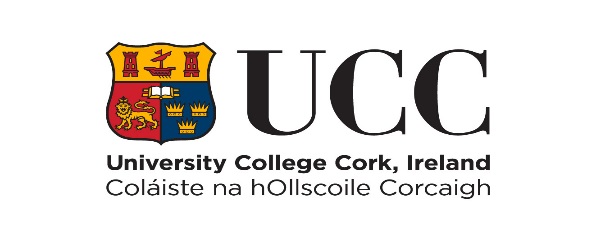 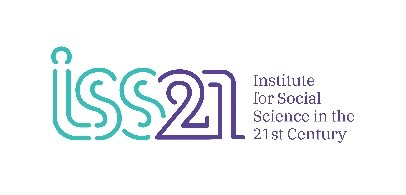 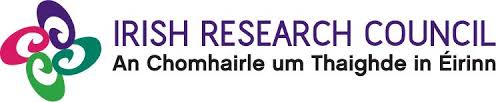 Introduction
People with disabilities, spaces and community safety

The SAFE(R)SPACE study

Attitudes towards & encounters with Gardaí

Conclusion: implications for practice
About the SAFE(R)SPACE study
How do issues of un/safety and hostility affect the everyday geographies & mobilities of people with disabilities in Ireland?

2 year qualitative study (2017-19).

54 participants with disabilities; 50 practitioners.

14 interviews with members of An Garda Síochána.
Experiencing safety/unsafety
Variable experiences of community safety

Some people had been victims of crime:
Verbal abuse on the street
Theft: in public and home spaces
Physical assault
Domestic violence
People with disabilities encounter the Gardaí
Attitudes towards disability 

Communication barriers

Not taking reports seriously

Reluctance to contact the Gardaí
Garda views: disability & community safety
Variable knowledge about disability; lack of training.

Disability access seen as a role for one person.

Role of community policing activities.

Local knowledge/connections with disability organisations.
Conclusions
Policy development: AGS Diversity & Integration Strategy 2019-2021

Addressing variable disability awareness amongst Gardaí.

Addressing barriers around communication and access.

A disability-aware community policing: re-thinking safety.
Contact
Dr. Claire Edwards: claire.edwards@ucc.ie 
Nicola Maxwell: n.maxwell@ucc.ie

Twitter: @Claire_E_Ed  @SAFERSPACE_UCC

To find out more about the study:

UCC Website - Institute for Social Science in the 21st Century (ISS21) – Research Projects